The big sick
NSW Department of Education
NSW Department of Education
Explore
Absences over winter – raw data
The number of days absent for each of Shefali’s employees over winter:

1, 2, 2, 3, 3, 3, 4, 4, 4, 4, 4, 5, 5, 5, 5, 5, 5, 5, 5, 5, 6, 6, 6, 6, 7, 7, 7, 9, 10
3
Absences over winter – frequency table
The number of days absent for each of Shefali’s employees over winter:

1, 2, 2, 3, 3, 3, 4, 4, 4, 4, 4, 5, 5, 5, 5, 5, 5, 5, 5, 5, 6, 6, 6, 6, 7, 7, 7, 9, 10
4
NSW Department of Education
Summarise
Mean from a frequency table
Worked example 1
6
Mean from a frequency table (2)
Self-explanation prompts
How many employees does Shefali have?
Where does the number of Shefali's employees appear in the frequency table?
Where did 143 come from?
7
Mean from a frequency table (3)
Your turn – question 1
Calculate the mean number of days that people were absent for each time they were sick.
8
Mean from a frequency table (4)
Your turn – solution 1
9
Mean from a histogram
How can we calculate the mean from the histogram?
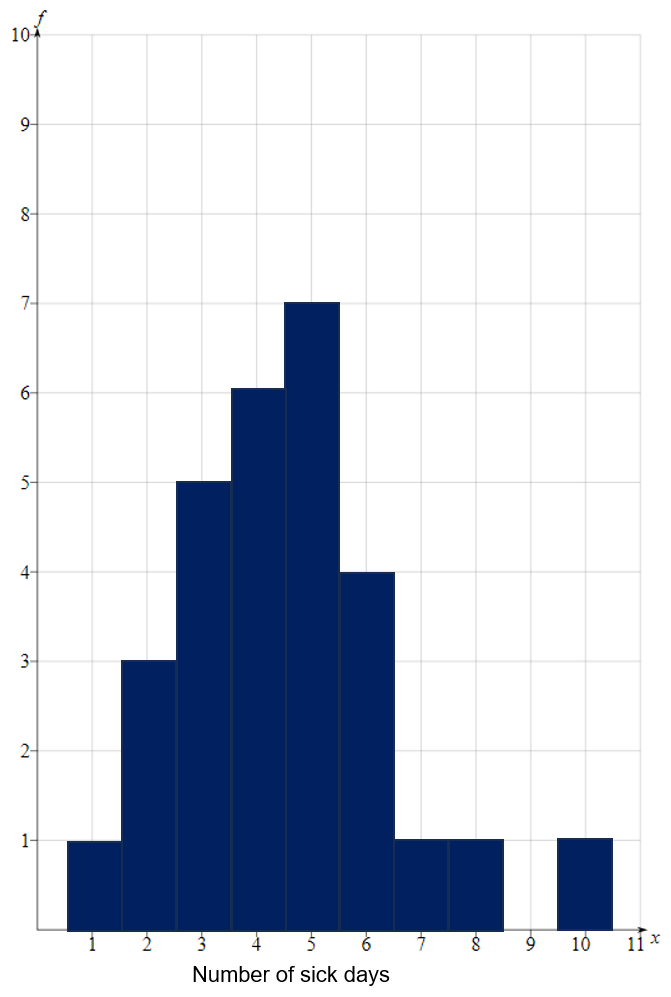 10
Mean from a dot plot
How can we calculate the mean from the dot plot?
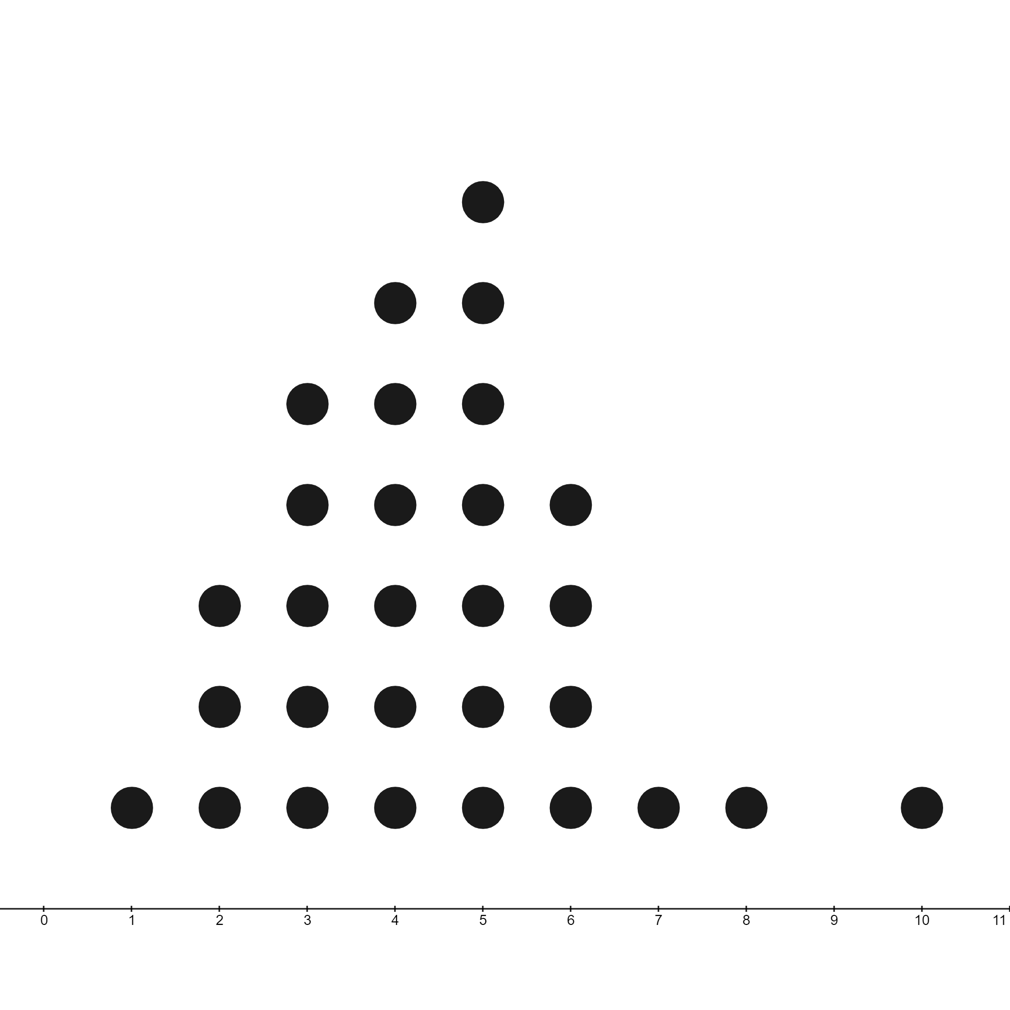 11
Copyright
© State of New South Wales (Department of Education), 2024
The copyright material published in this resource is subject to the Copyright Act 1968 (Cth) and is owned by the NSW Department of Education or, where indicated, by a party other than the NSW Department of Education (third-party material).
Copyright material available in this resource and owned by the NSW Department of Education is licensed under a Creative Commons Attribution 4.0 International (CC BY 4.0) license.
This license allows you to share and adapt the material for any purpose, even commercially.
Attribution should be given to © State of New South Wales (Department of Education), 2024.
Material in this resource not available under a Creative Commons license:
the NSW Department of Education logo, other logos and trademark-protected material
Material owned by a third party that has been reproduced with permission. You will need to obtain permission from the third party to reuse its material. 
Links to third-party material and websites
Please note that the provided (reading/viewing material/list/links/texts) are a suggestion only and implies no endorsement, by the New South Wales Department of Education, of any author, publisher, or book title. School principals and teachers are best placed to assess the suitability of resources that would complement the curriculum and reflect the needs and interests of their students.
If you use the links provided in this document to access a third-party’s website, you acknowledge that the terms of use, including licence terms set out on the third-party’s website apply to the use which may be made of the materials on that third-party website or where permitted by the Copyright Act 1968 (Cth). The department accepts no responsibility for content on third-party websites.
12